La asistencia las jornadas de práctica se corroborara con la actividad de entrega de diario a diario en escuela en red .
Diario de la alumna
Jardín de niños Ramón G. Bonfil
2° y 3° B
Educadora practicante: Belén Zapata Castillo
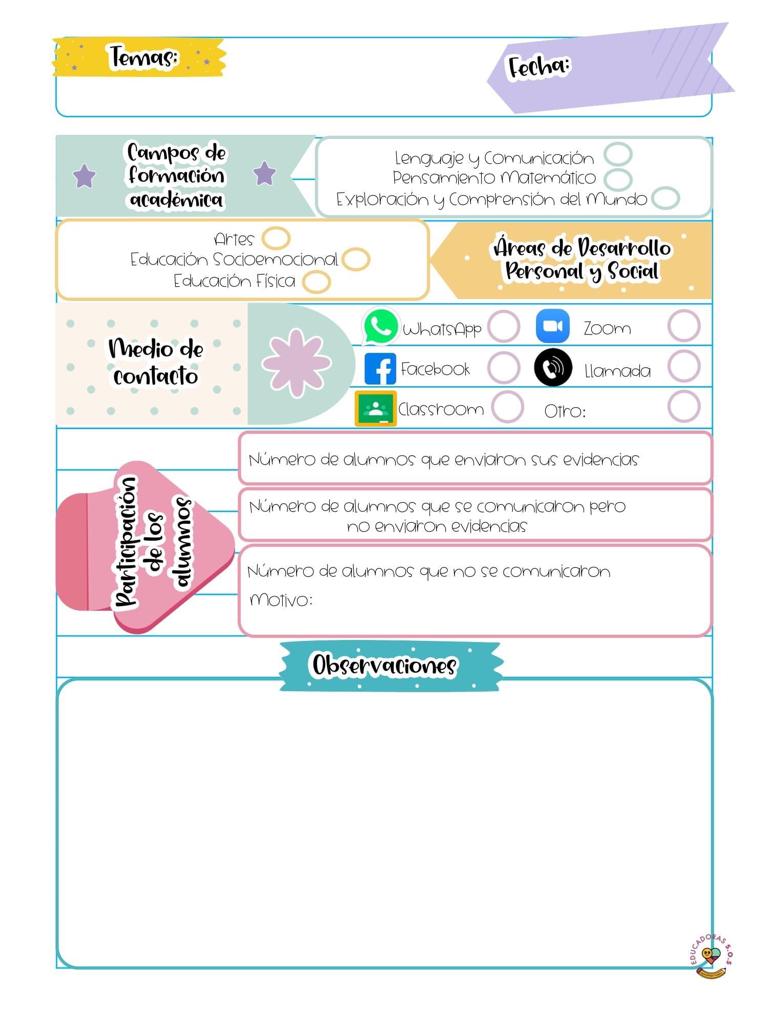 11/03/2021
Meet
4
2
30
De la intervención de la clase virtual reflexiona acerca de:
¿Cómo desarrolle la clase?
Al inicio realicé una actividad en donde el alumno tenía que describir distintos objetos o escuchar descripciones y comentar de que creen que se trata, esto mientras se conectaban los demás alumnos.
Les comenté lo que haríamos y mostré los materiales que utilizaríamos y comenzamos con los pasos. Cuando terminamos la arena, la utilizamos para medir la capacidad de una taza usando diferentes unidades de medida no convencional como una cuchara grande y otra pequeña.
¿Que mejoras puedo realizar?
Dar todas las indicaciones antes de comenzar con la actividad.
Señalar y describir cómo se realizó la evaluación del aprendizaje esperado.
Por medio de la observación, lo que comentaban los alumnos al realizar la actividad y con cuestionamientos. De esta manera rescaté información sobre la cantidad que pensaban y después que lo hicieron respondieron cuatas unidades utilizaron.
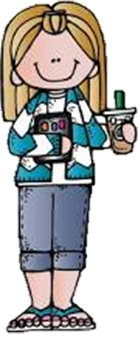 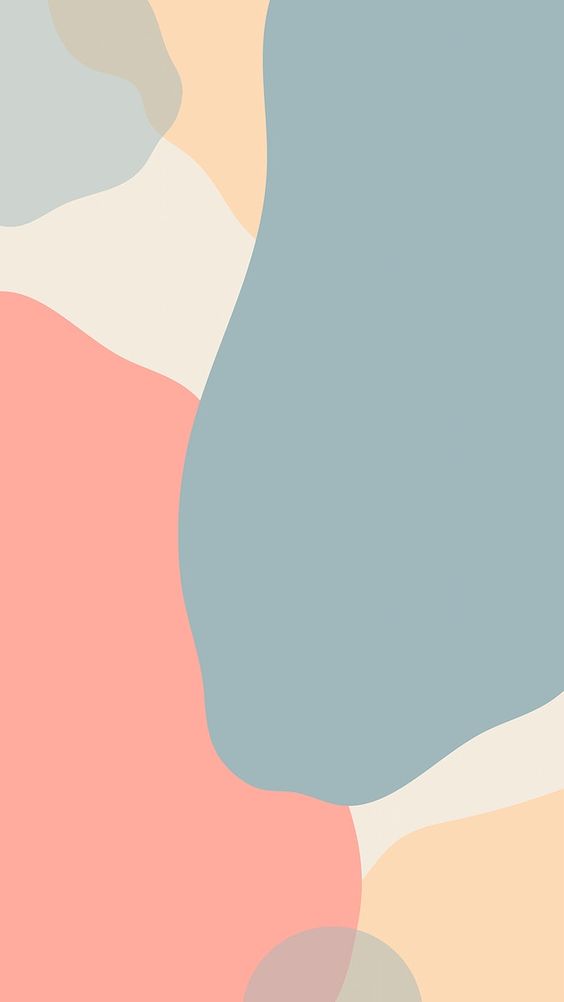 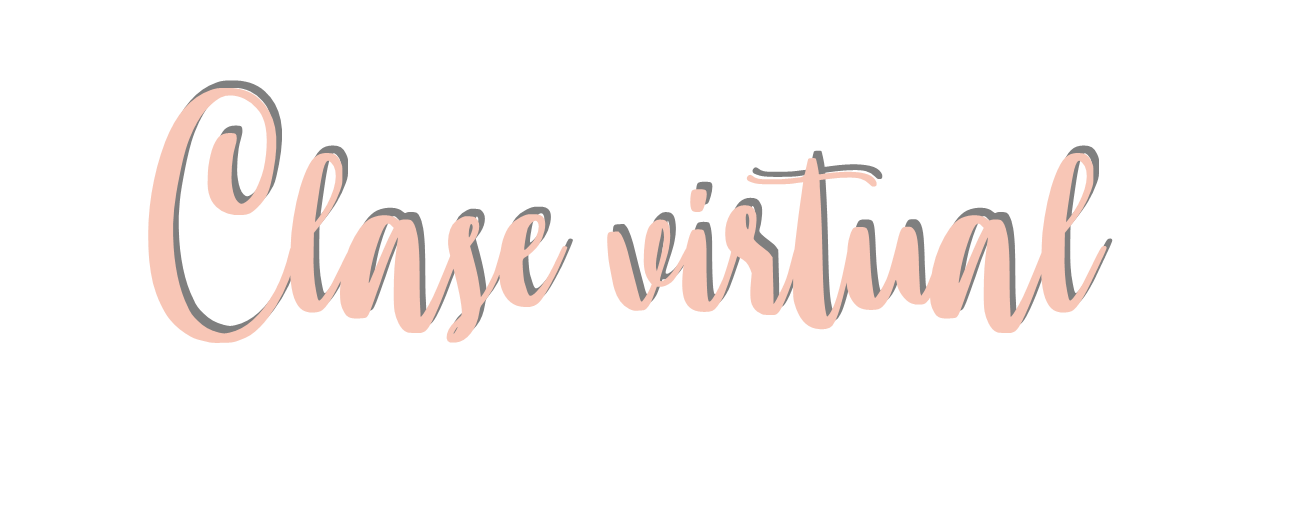 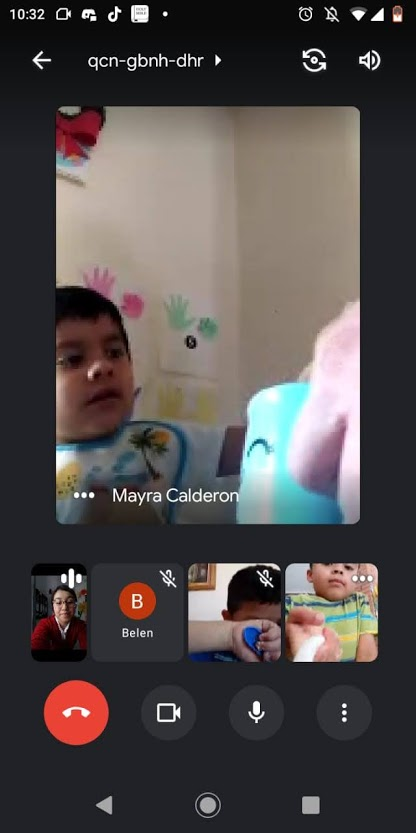